Третий международный форум по телемедицине, цифровизации здравоохранения и медицинскому маркетингу
ПРИБОР ДЛЯ УДАЛЕННОЙ ДИАГНОСТИКИ И 
ПРИЛОЖЕНИЕ ДЛЯ СВЯЗИ С ВРАЧОМ.
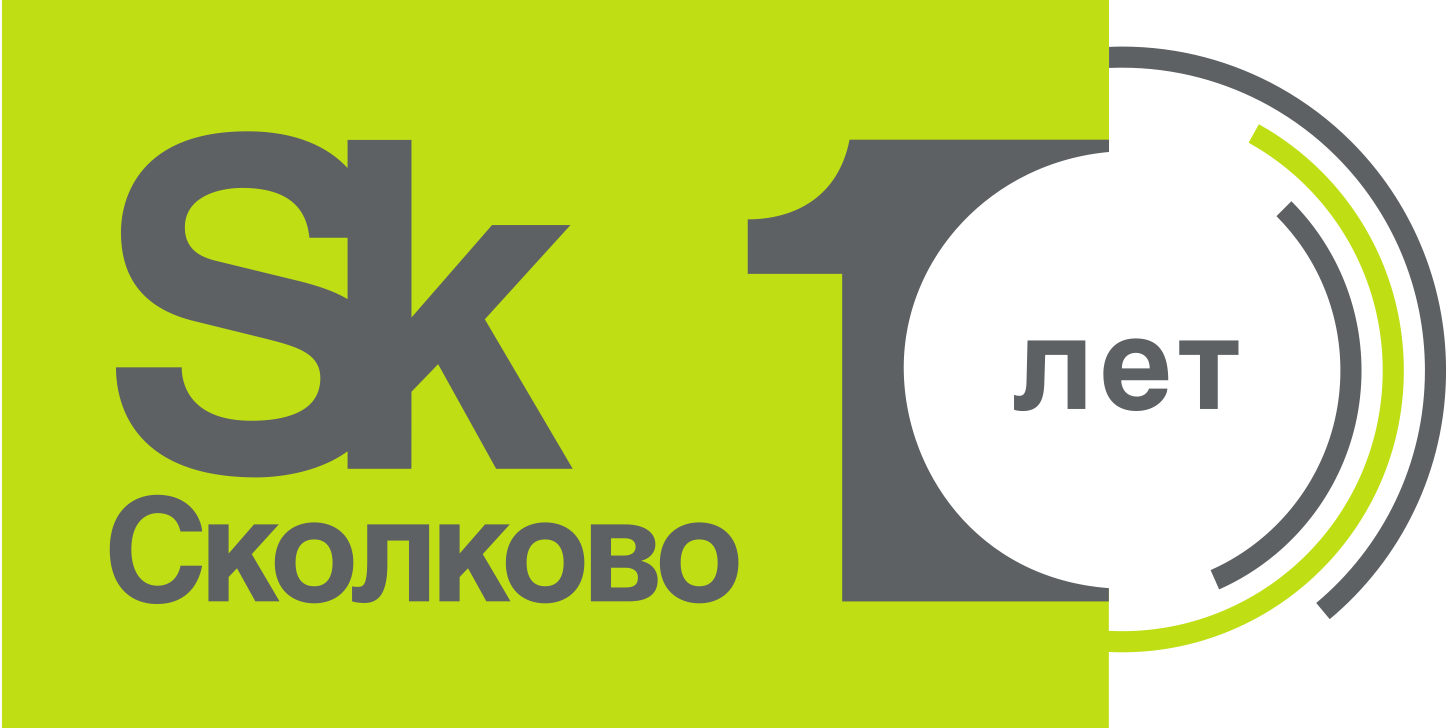 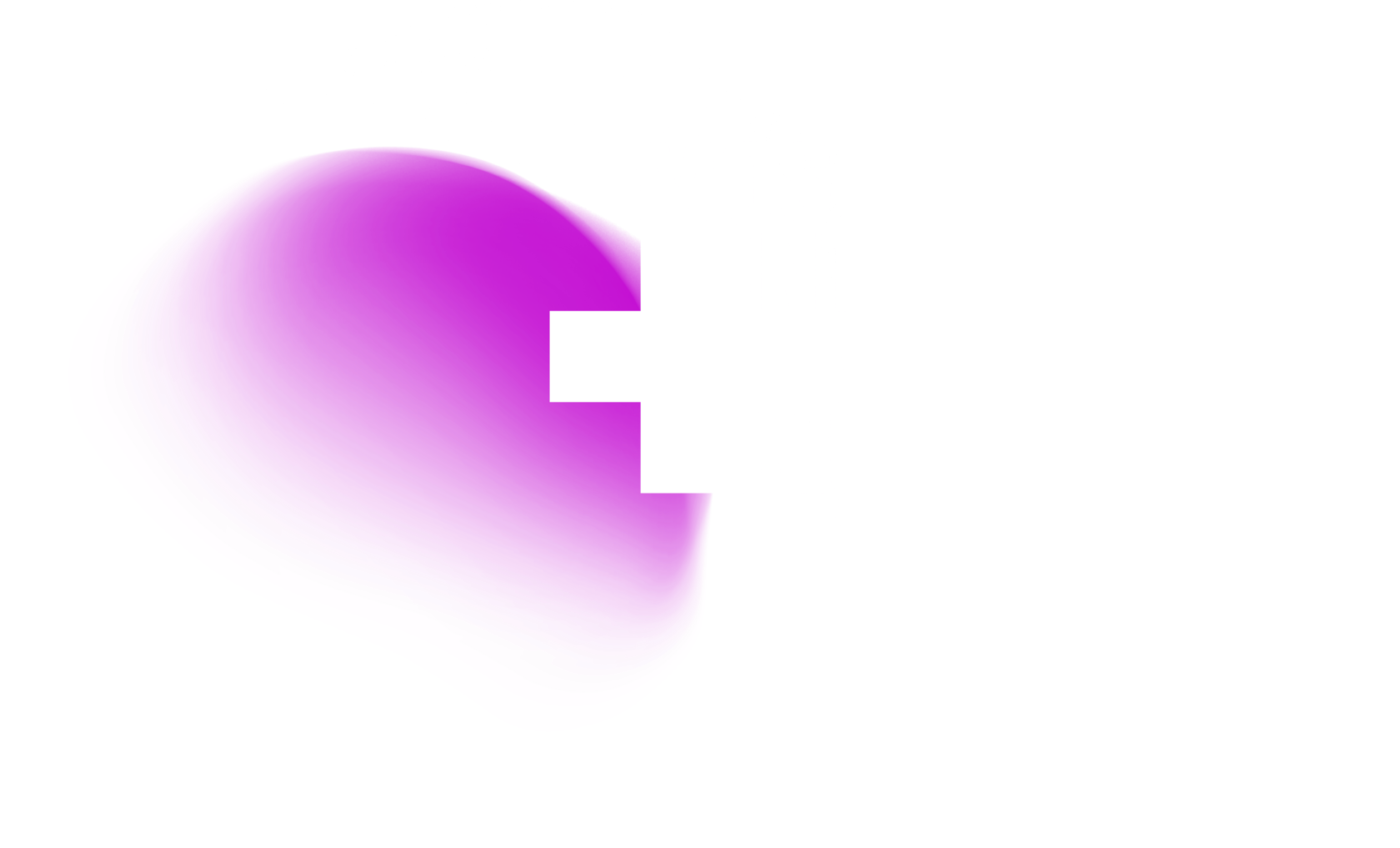 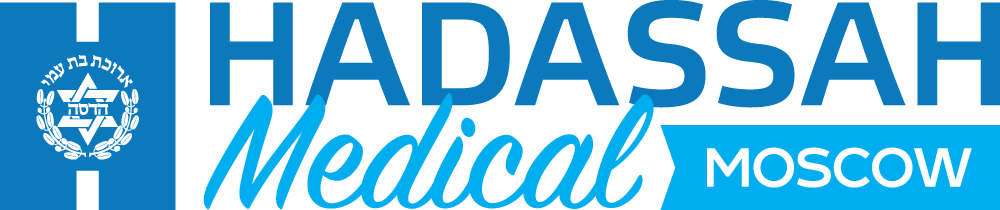 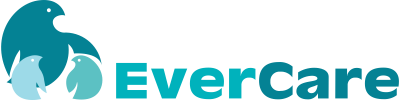 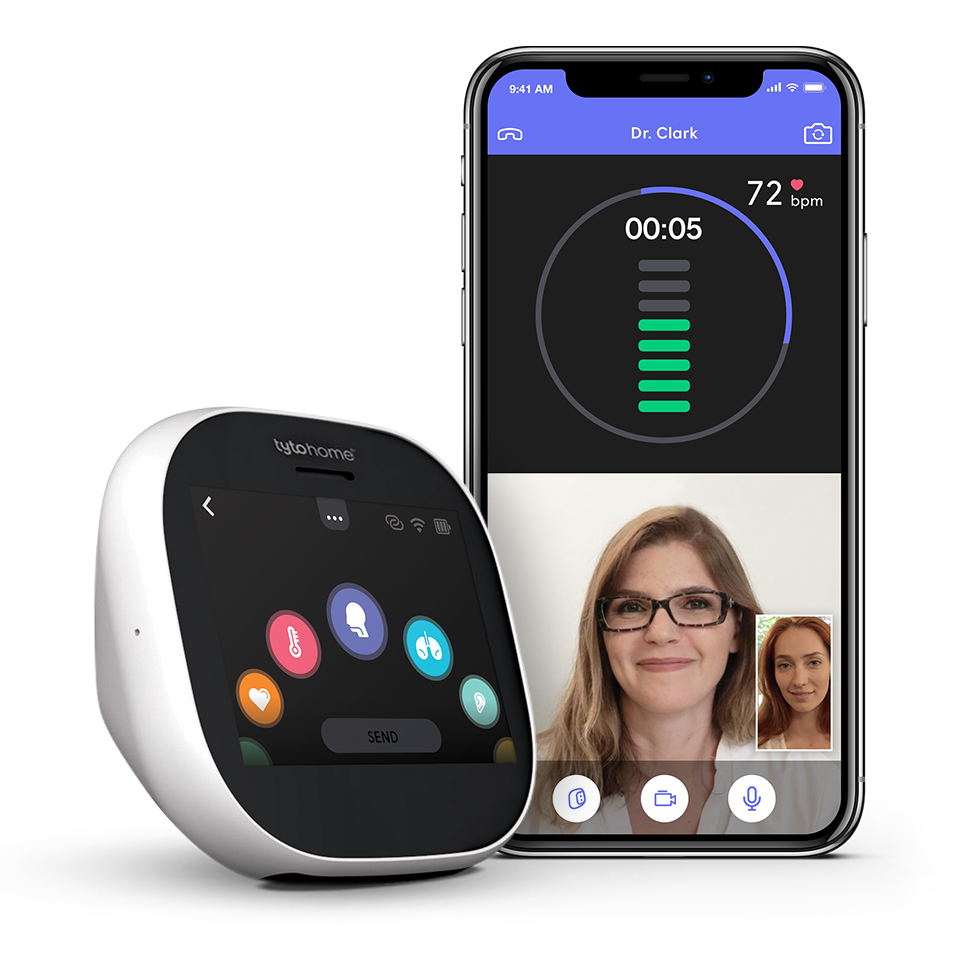 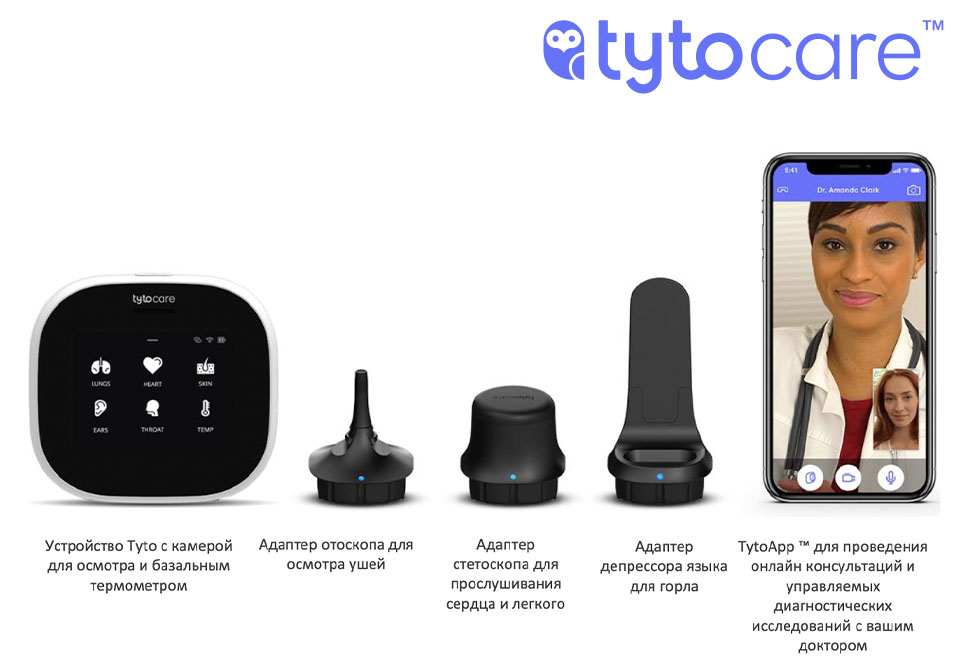 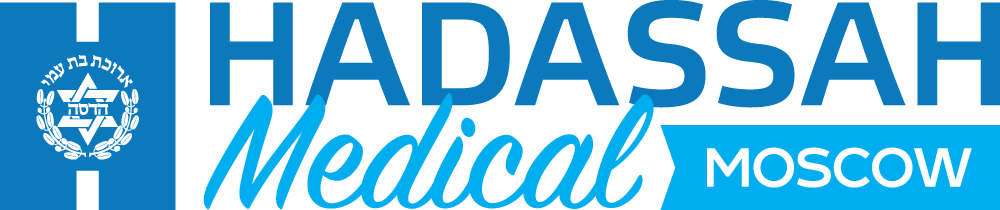 Виды использования прибора
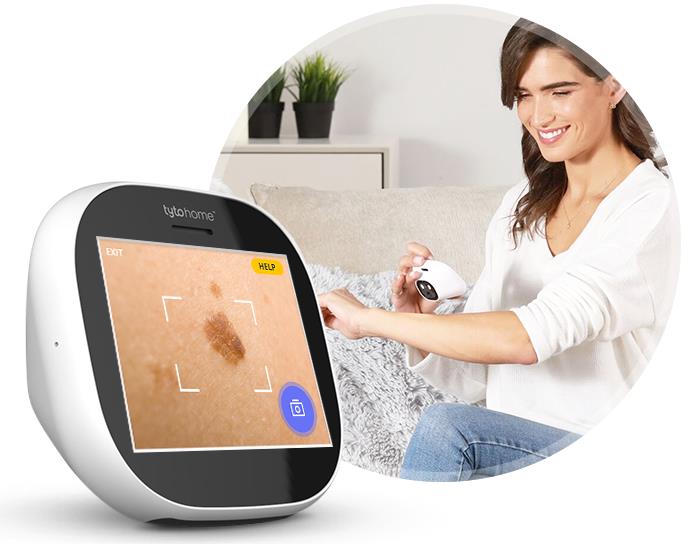 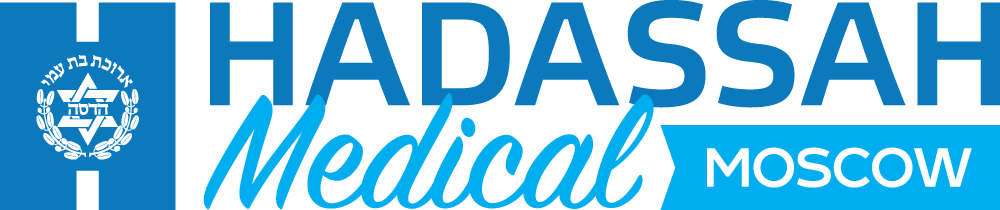 ОБЛАСТЬ ПРИМЕНЕНИЯ
Проведение медицинского обследования под руководством врача 
во время видео-консультации. 

Повторная дистанционная консультация врача специалиста на этапе лечения

Проведение консультация  «врач-врач» для получения второго мнения 
и определения тактики лечения пациента.
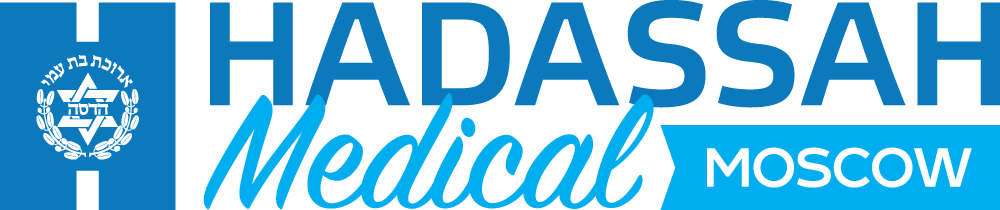 Спасибо за внимание!
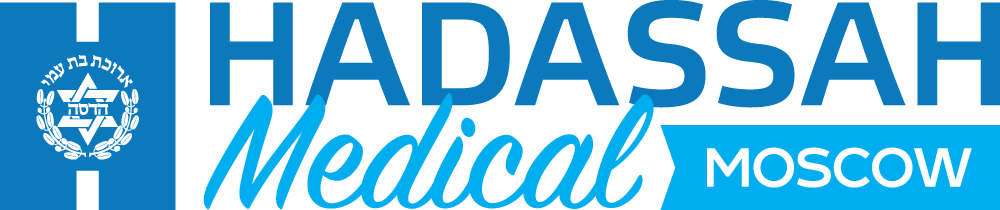